energy transferLesson 6b
How Can Knowing about Energy Help to Solve Problems?
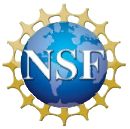 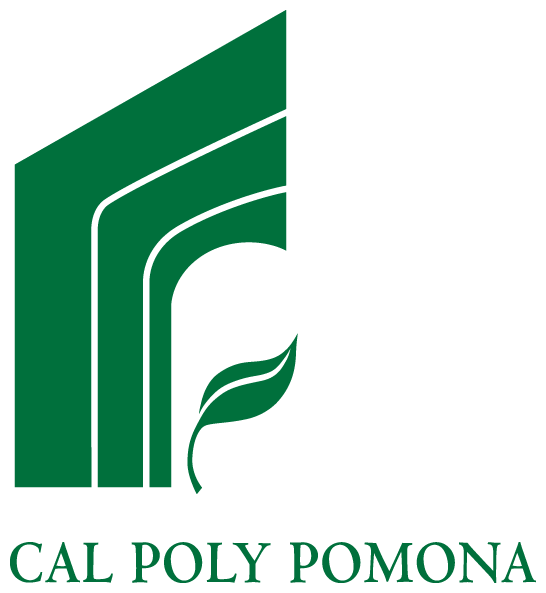 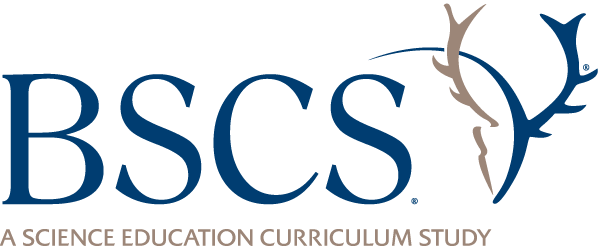 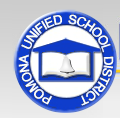 Think about Energy Flow in Your Device
Think about how energy moves and changes costumes in the device you designed to solve Mumford’s problem.
Does energy move (transfer) from place to place or object to object in your device? 
Does energy change costumes or transform from one form to another in your device?
Today’s Focus Question
How can knowing about energy help us solve problems?
Unit Central Question
How does the energy of an object move and change?
Creating an Energy-Flow Diagram
Set up your device and make any final changes. Then test it one last time.
Create an energy-flow diagram showing the energy transfers and transformations in your device.
Hint: Pay close attention to where energy comes from and where it goes!
Where do you see, hear, or feel energy changing costumes or moving from place to place?
Key Science Idea
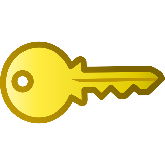 In all interactions, energy ultimately changes to heat and spreads out all around us in the environment. Eventually, it leaves Earth’s atmosphere.
Make sure to include this science idea in your energy-flow diagram.
Guidelines for Mumford’s Bell Challenge
Complete the last three requirements on your handout:
Draw an energy-flow diagram for your device that includes arrows and labels.
Write a caption (2 or 3 sentences) that describes the energy transfers and transformations in your device.
Fold this paper in half and place it in your science notebook between the pages that include your energy-flow diagram.
Your Energy-Flow Diagrams
How does energy flow through your device?
Where does energy transfer from place to place or object to object in your device?
Where does energy change costumes or transform into another form in your device?
Does your device have potential energy? If so, where?
Do you think there are energy changes in your device that you can’t detect? Why?
Does all of the energy in your device eventually end up ringing the bell? Why?
Our Focus Question
How can knowing about energy help us solve problems?
Did we succeed in solving Mumford’s paper-delivery problem by using ideas about energy?
Let’s Summarize!
Unit central question: How does the energy of an object move and change?
Use everything you know about energy to write your best answer to this question in your science notebooks.
Sentence starters:
The energy of an object can transfer (move) or transform (change costumes) when ______. My evidence is _________________________.